В гостях у сказки.
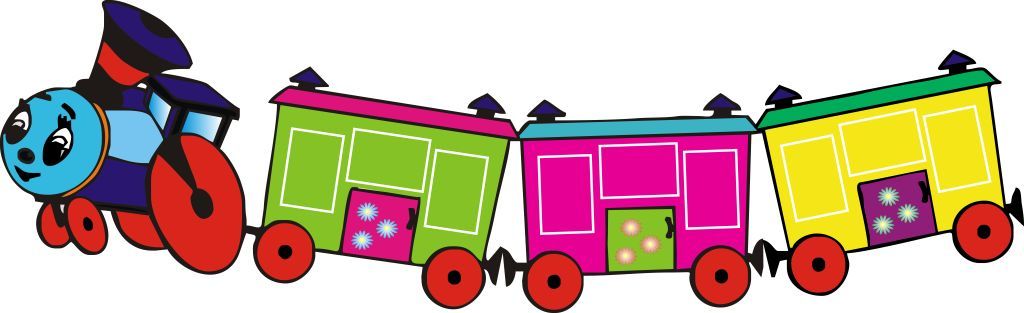 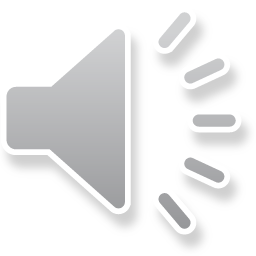 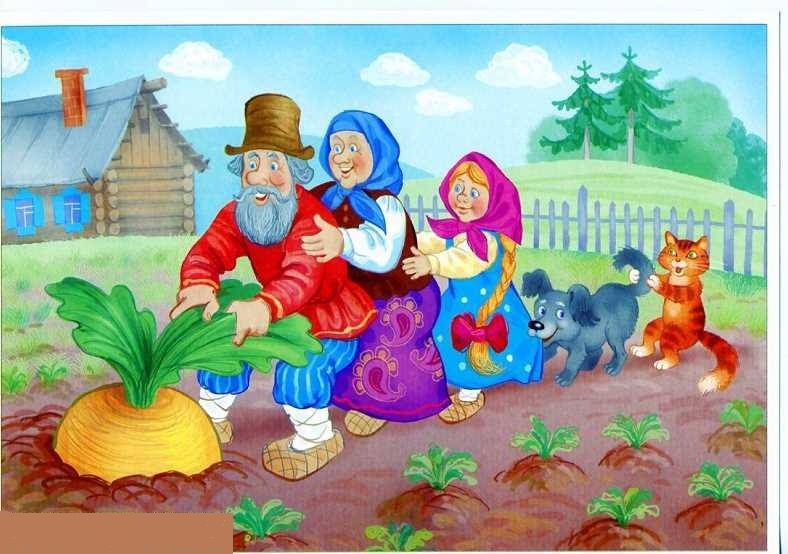 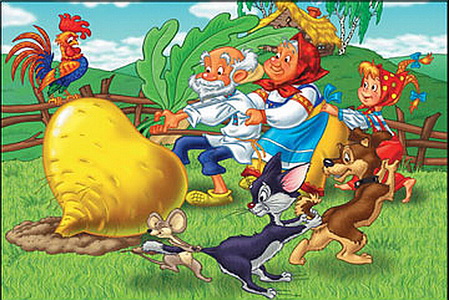 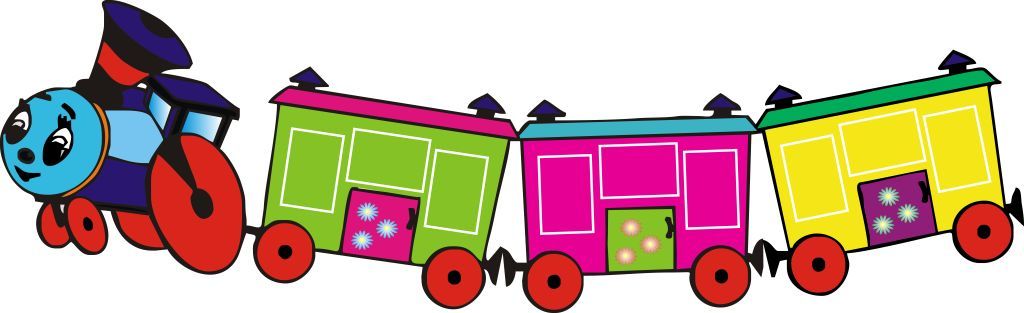 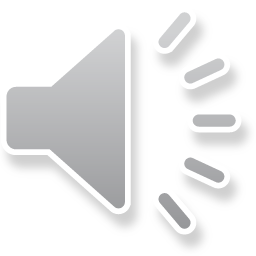 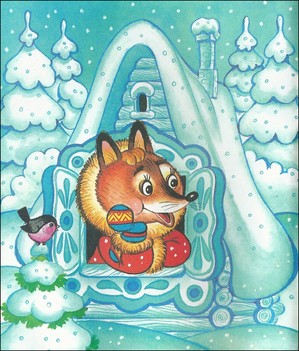 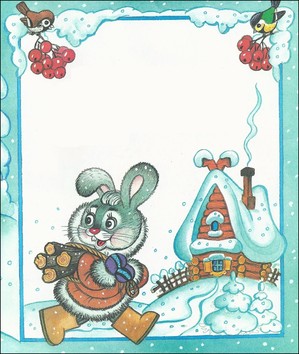 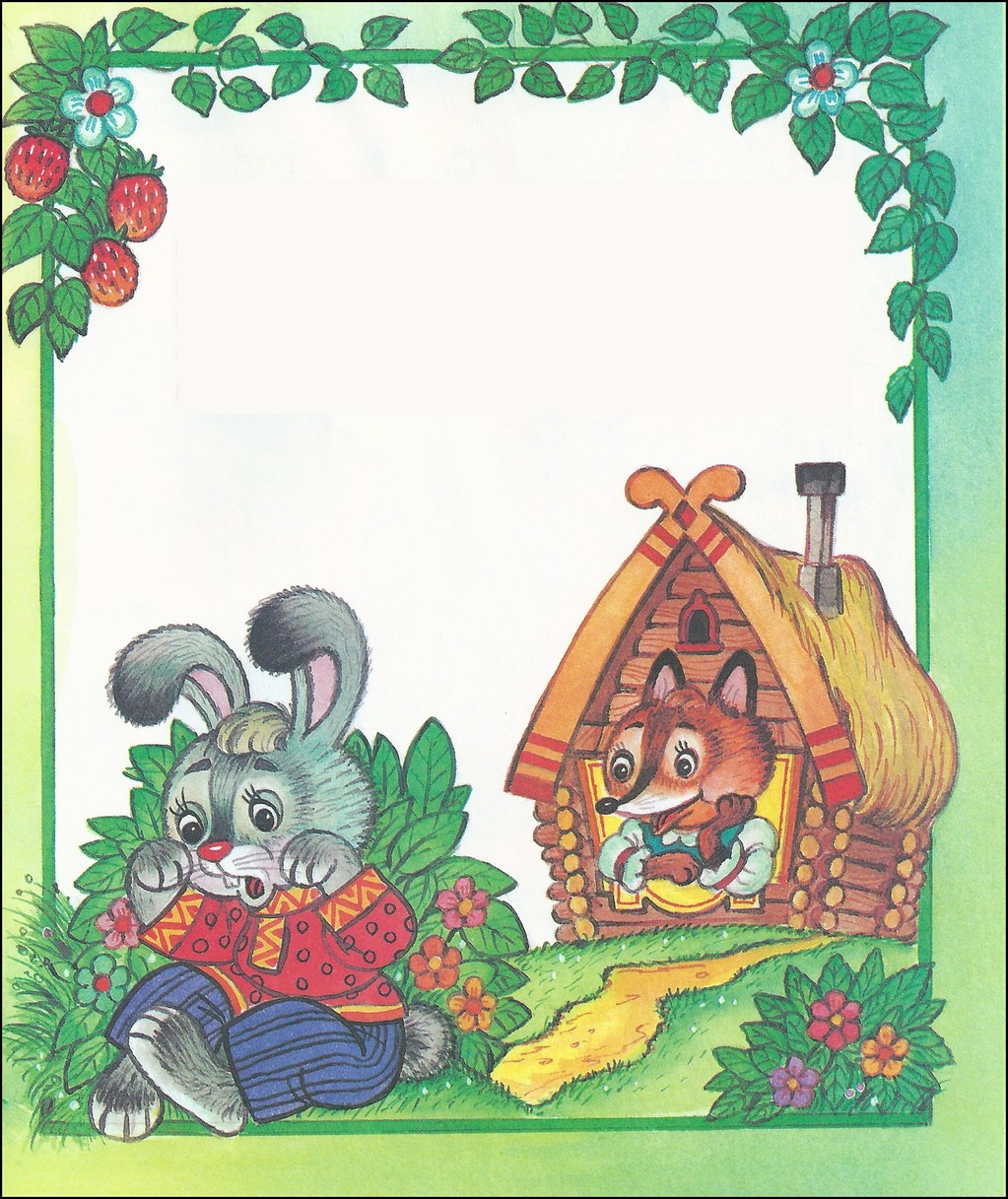 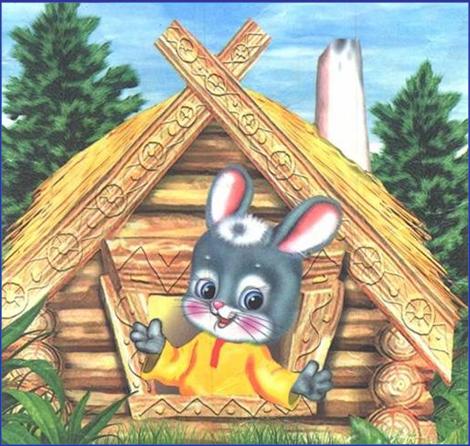 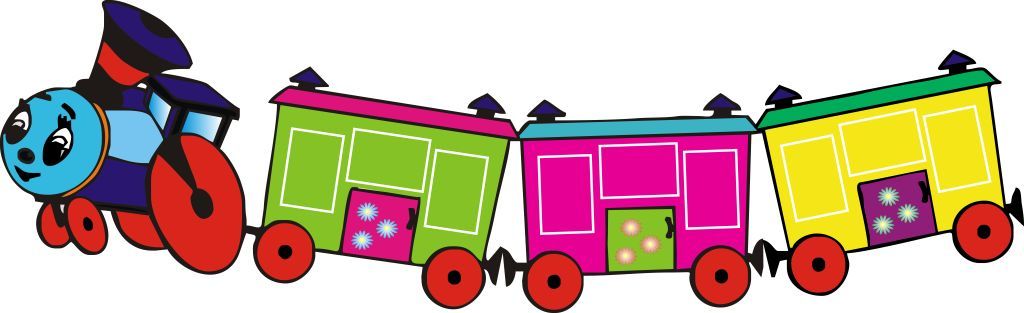 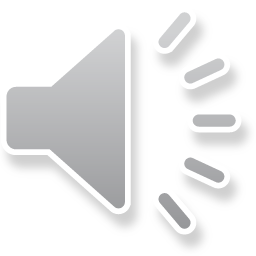 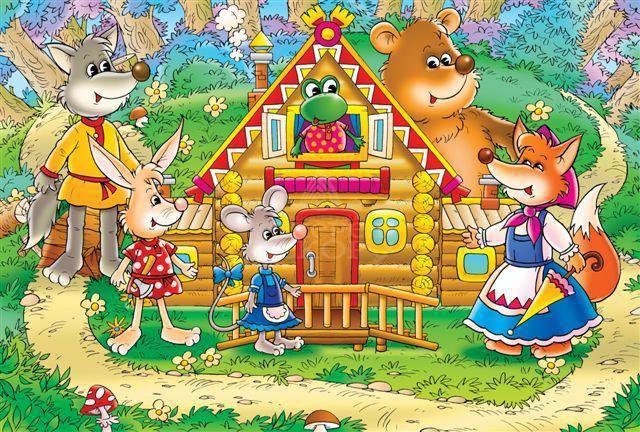 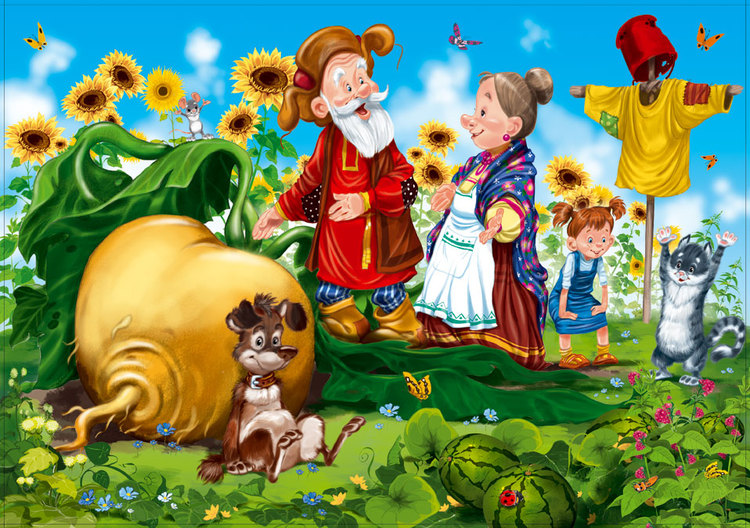 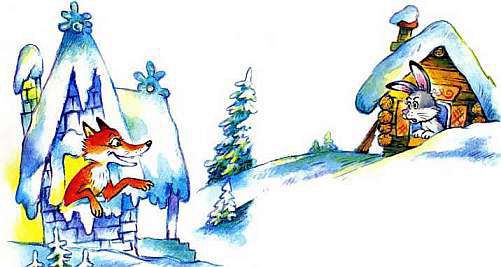 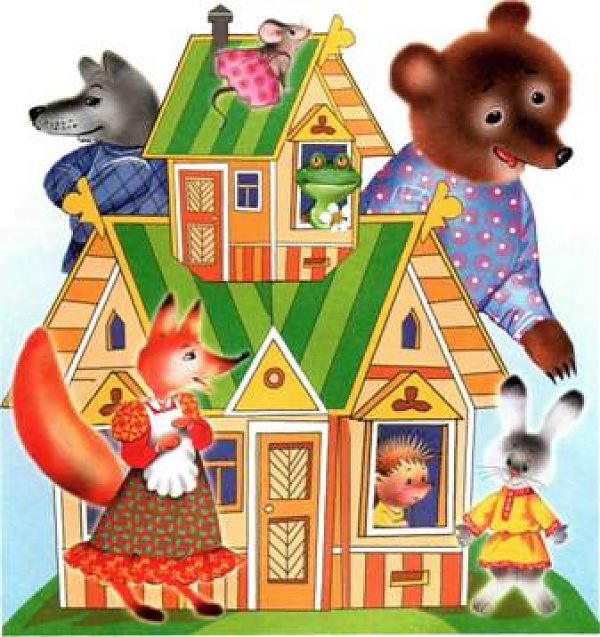 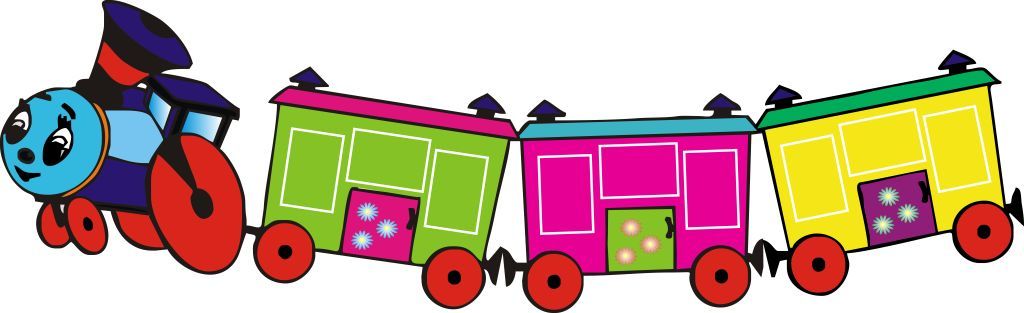 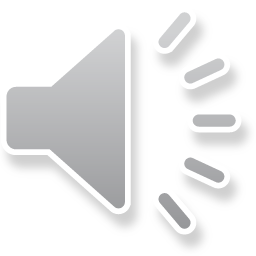